Välkommen!Idag ska vi prata om…
8.30-9.30
Välkommen: Hilma Sandstedt och Jennifer Grönqvist. 
Göteborgarnas kalendarium – vår gemensamma aktivitetskalender
500 90
Underhållsåret 	
Enhetssida 2.0
	
PAUS	
10 -11.45
Tema: 	Tillgänglighet 	Erik Johansson och Åsa Alverstedt från Synskadades Riksförbund	Syninstruktör, social resursförvaltning
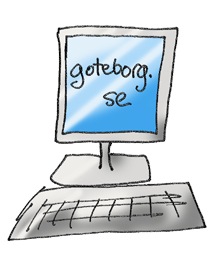 28 november 2014
Välkommen
Hilma Sandstedt
Jennifer Grönqvist
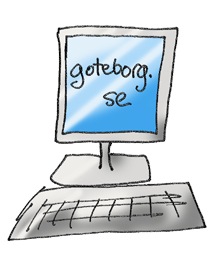 28 november 2014
Göteborgarnas kalendarium och vår gemensamma aktivitetskalender
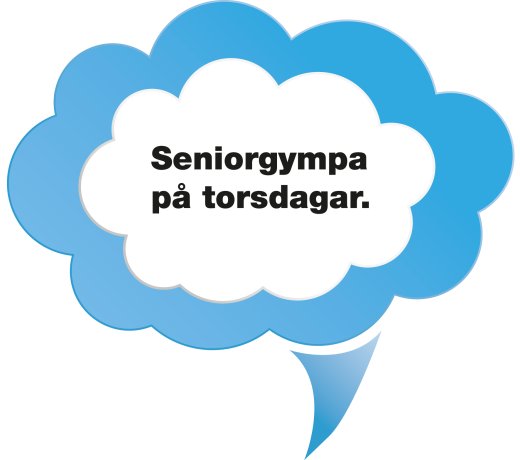 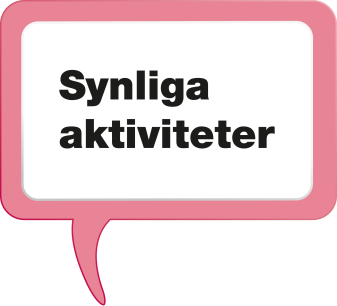 Inmatningsgränssnittet
Kategorier 
Tester
Möten med intressenter

Kommunikationsmaterial
Följ projektet på 	webblogg.goteborg.se
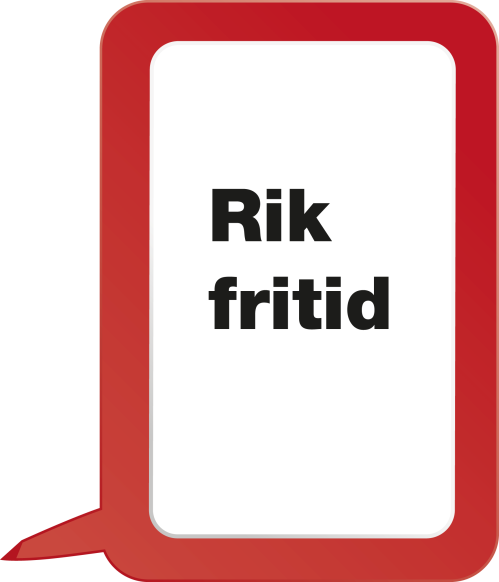 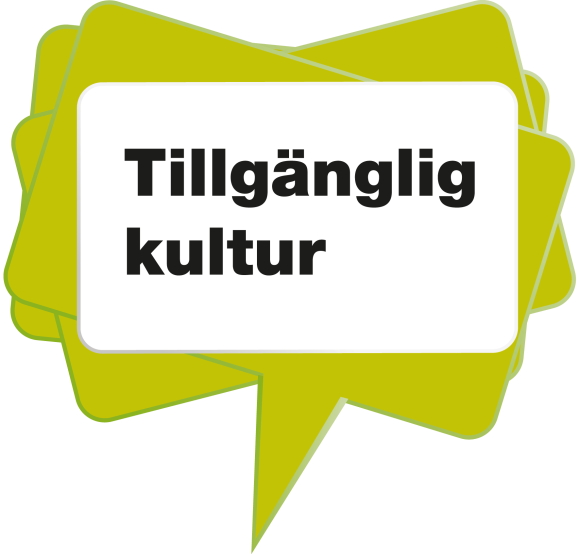 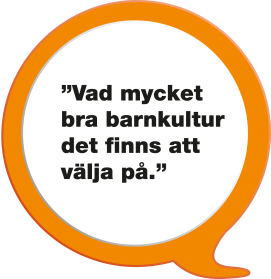 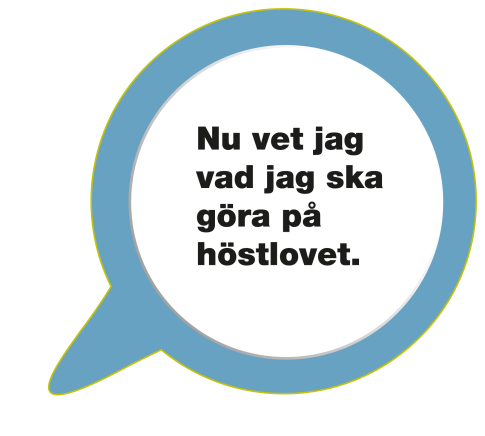 28 november 2014
Nytt nummer: 500 90
Akut redaktionell support
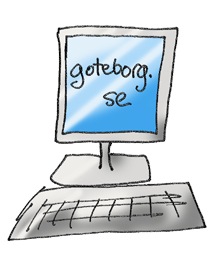 28 november 2014
Tillgänglighet
Erik Johansson och Åsa Alverstedt från Synskadades Riksförbund	Eila Simonsson, syninstruktör, social resursförvaltning
28 november 2014
paus
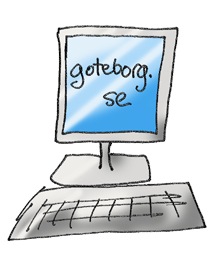 28 november 2014
Tack för i år!
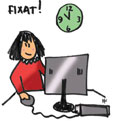 Vi önskar er alla 	trevliga helger och ledigheter
Vårens stormöten planerade till:	20 februari och 24 april 2015

Förslag på tema för kommande möten?	Skicka in dem till Kerstin Gadd

Vi har funderat på fler tema kring tillgänglighet, bemötande, tonalitet i praktiken, inspiration, tips och trix om allt möjligt som har med webbarbete att göra…….
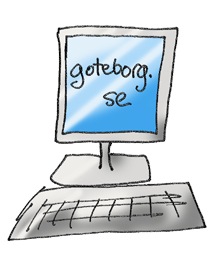